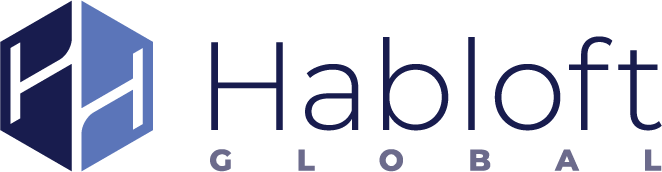 Welcome to Habloft Global
Expand Your Horizons: Get Your Indiana Real Estate License Through Endorsement
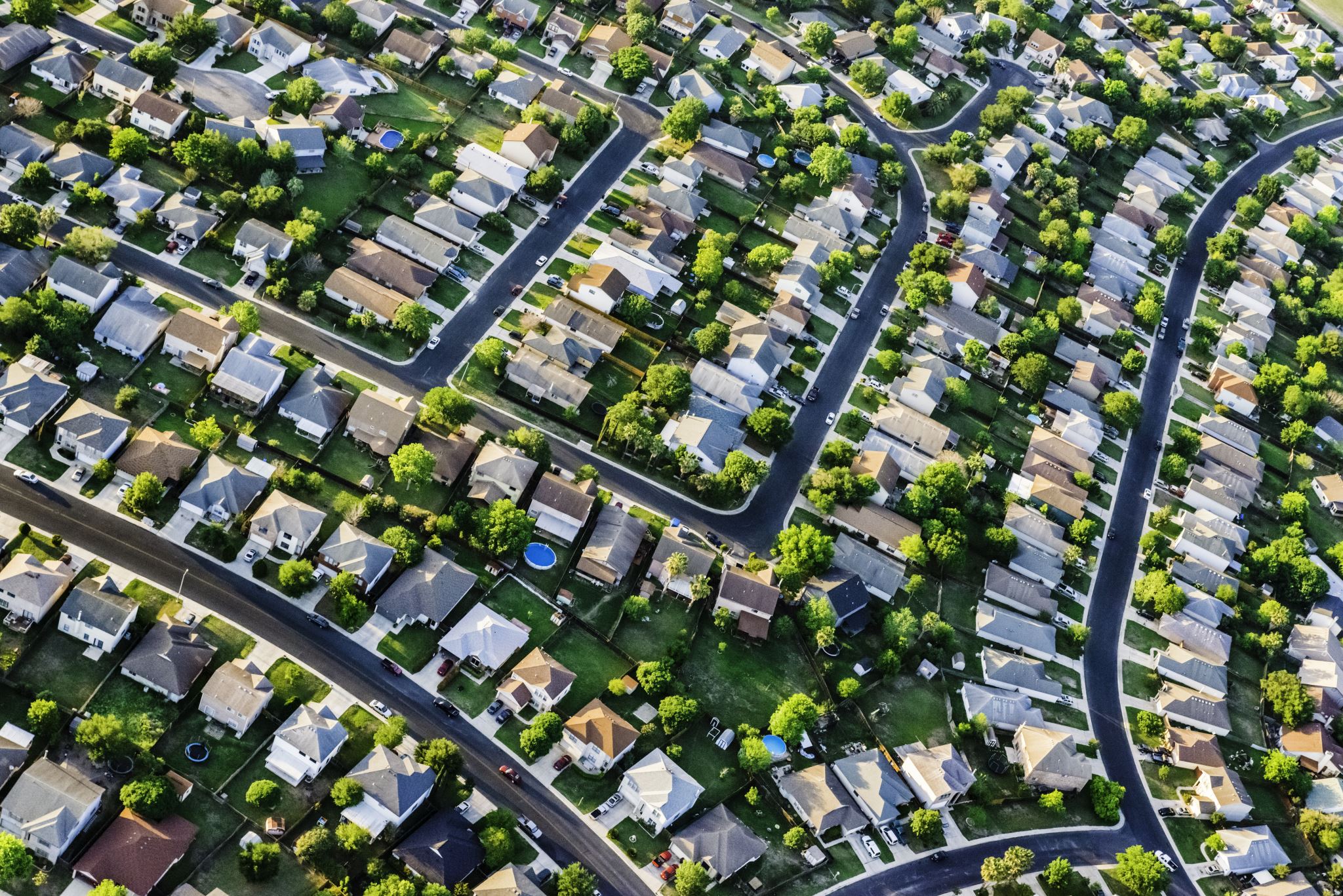 Why Get Licensed in Indiana?
Indiana offers tremendous growth opportunities and low barriers to entry through license endorsement.
Growth Potential: Indiana’s housing market is thriving.
Interstate Opportunities: Expand your client base.
Low Entry Barriers: Get licensed easily with endorsement.
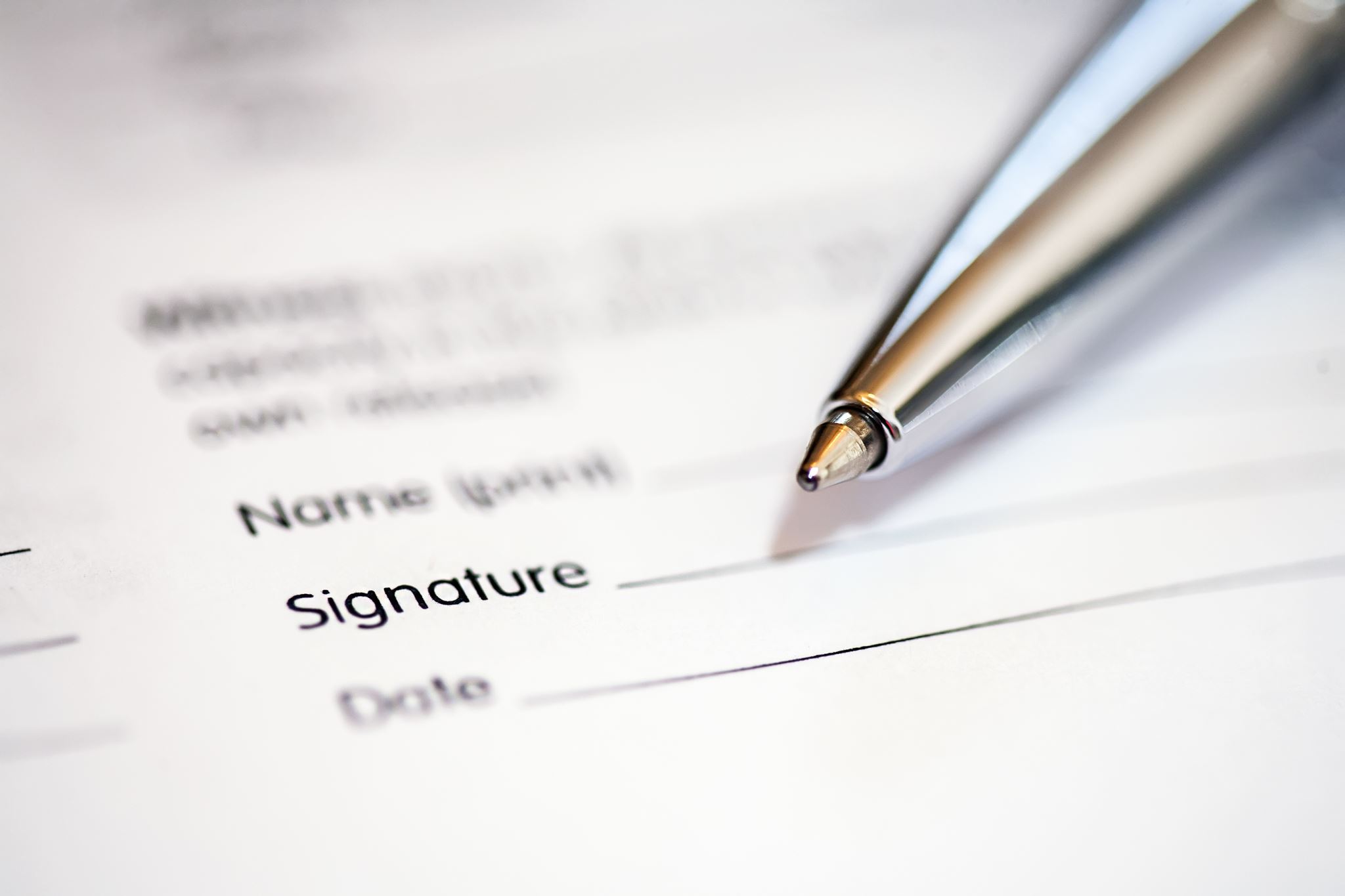 What is License Endorsement?
License endorsement allows agents with an active license in another state to obtain an Indiana license without additional coursework.
Must have an active license in good standing.
No disciplinary actions against your license.
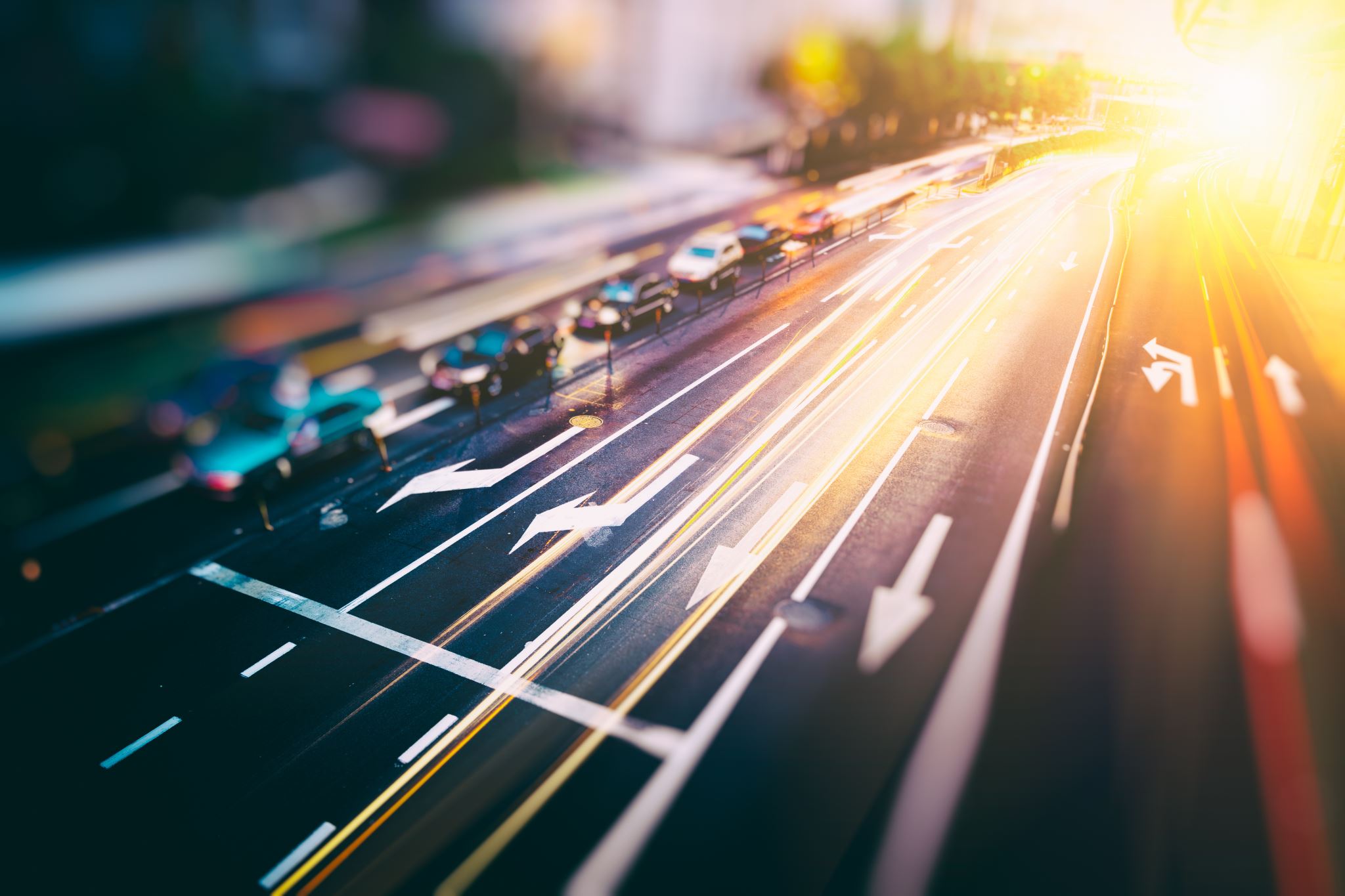 Key Benefits of Dual-State Licensing
Broaden Your Market: Serve relocating clients.
Referral Network: Earn through interstate referrals.
Increased Credibility: Add multi-state expertise to your brand.
Steps to Obtain Your Indiana License
Costs and Time Commitment
Resources and Support from Habloft Global
Next Steps to Get Started
Requirements: To apply online
Pre-Licensing Course Completion - Applicants must provide a copy of the original broker pre-licensing course completion certificate. You will need to select "Education" as the document type.
Official Score Report - Applicants must provide a copy of the original examination score report. You will need to select "Exam" as the document type.
Supplemental Form - Applicants wishing to be issued in an active status must provide a digital copy of the Supplemental Form completed by the managing broker. You will need to select "Supervision" as the document type.
Name Change Documentation - A copy of a marriage certificate or official affidavit indicating any legal name change must be submitted if your name differs from that on any documents.
Positive Response Documentation - If you answered "Yes" to any disciplinary questions on the application please submit a statement explaining the incident(s), including all related details, and provide copies of all relevant arrest or court documents. Describe the event including the location, date and disposition.
Citizenship Documentation - If you indicated on the demographics page of your application that you are not a U.S. citizen, please provide documentation from USCIS that shows proof of your qualified alien status or documentation indicating you are authorized by the federal government to work in the United States.
Process
Go to: https://www.in.gov/pla/
Create an online profile:
Must have all requirements above. If not must submit through the mail.
Complete form:
    Search Forms:
Application for Licensure as a Real Estate Broker:
State Form 44176 (R14 / 3-21)
Application Supplemental Form for Initial Licensure as a Real Estate Broker
State Form 53053 (R/4-23)